七年级下册
Unit 5  I Love Learning English!
Amazing English
WWW.PPT818.COM
Aims
1.掌握单词:letter, exactly, fact, sentence, quick, lazy, even, dig
短语:in fact, in the English language, dig in, etc.
2.掌握和运用关于英语单词的构成的句型:
3.能用本课词汇、短语和句型正确造句,并根据情景正确运用。 
4.掌握一般现在时和祈使句结构。
5.能介绍英语语言的特点。
Lead in
Free talk
(1)What do you think of English?
(2)Is it hard or difficult to learn English?
(3)How do you remember English words?
(4)What English words do you think are interesting?
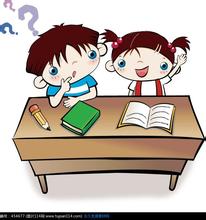 Presentation
New words
letter
字母
exactly
确切地；精确地
sentence
句子
fox
狐狸
懒惰的
lazy
向前
forwards
在那里；在其中
therein
向后；倒
backwards
even
甚至；还；其实
dig
挖；掘
Presentation
Listen and write true(T) or false(F).
(1) English is an easy language to learn.
(2)The word“therein” has ten words in it.
(3)There are about 800 000 words in the English language.
(4)One word can’t be a sentence.
(5)There is an English word with 1 900 letters in it.
F
T
T
F
T
Presentation
Read aloud and answer the following questions.
(1)How many words are there in the English language?

(2)Is there an English word with about 1 900 letters in it?

(3)Can one letter be an English word?
26.
Yes, there is.
Yes.
Presentation
Language points
1.Amazing English 
      amazing, amazed
     (1)amazing用作形容词,意为“令人惊讶的”,指物。
     This is amazing news.
     这是令人惊讶的消息。
     (2)amazed用作形容词,意为“感到惊讶的”,指人。
     He is amazed at the high building.
    他对这个高大的建筑物感到惊讶。
Presentation
Language points
2.Well, not exactly. 
   exactly意为“精确地;确切地;正好”。 not exactly意为“并非如此;不完全是”。
He doesn’t exactly know how to work out the problem.
他并不确切地知道怎么解决这个问题。
 【拓展】　exact用作形容词,意为“精确的”。
This is the exact time.
这是确切的时间。
Presentation
Language points
3.In fact, there are about 800 000 words in the English language. 
    in fact可作状语或表语 ,可单独使用,既可用于书面语也可用于口语中。
In fact, the earth is nearer to the sun during the winter.
在冬天,地球离太阳实际上还要近一些。 
No one believed it, but in fact, Mary passed her exam.
尽管没有人相信,但实际上玛丽确实考试及格了。
Presentation
Language points
4.One letter like“a”, can be an English word. 
   like用作介词,like前一般情况下要有be,翻译成“像……”。
The baby is like his mother.
= The baby looks like his mother.
这个婴儿长得像他妈妈。
Presentation
Language points
有关like的重要短语及句型:
     (1) look like (=look the same)看起来像。
Lily looks like Lucy.
=Lily and Lucy look the same.
莉莉和露西看起来长得很像。
　 (2) What is…like?……怎么样?
— What is the weather like today?
今天的天气怎么样? 
— It is sunny.晴天。
Presentation
Language points
5.This sentence uses all 26 letters. 
   use用作动词,意为“使用”。use sth.to do sth.= use sth.for doing sth.把某物用于做某事。
I use knives to cut apples.
我用刀子切苹果。
use还可以用作名词,意为“用处,应用”。in use意为“在使用中”,
come into use意为“开始被使用”。
The schoolbag is in use.   这个书包在使用中。
Presentation
Fill in the blanks with the words in the box.
fact  lazy letter quick sentence
My name is Jack. The first ______ in my name is“J”.
I love football. In_____, it’s my favourite sport.
Can you make a ___________with the world?
Don’t be______. Practice English every day.
You eat very fast. You are______.
letter
fact
sentence
lazy
quick
Presentation
Circle the correct words to complete the sentences.
1. I can (hear/hears/heard) with my ears.
2. You can (meeting/ meets/meet) us at the restaurant.
3. Your cousin can (stayed/stay/staying) at our house.
4. Can we (being/am/be) friends.
5. I can (find/found/finding) lots of books at the bookstore.
Practice
Work in groups. Interview your classmates and collect more interesting facts about English. Then write them down.
Homework
1.Learn the new words and expressions by heart.
2.Read the text after class.
3.Preview the next lesson.